Tame the Project Backlog
Take charge of your backlog of unstarted projects.
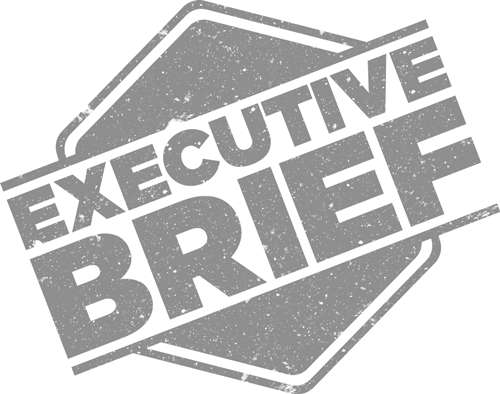 ANALYST PERSPECTIVE
If you keep a backlog of pending project requests, and don’t actively manage it, chances are you’re throwing good money after bad.
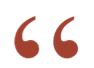 Most organizations are approving far more projects than they have the capacity to deliver. The backlog of unstarted projects keeps growing, yet it doesn’t get considered when new projects come in the door. 
If that’s the case, what is the purpose of the backlog? Is it being maintained? 
Treat your project backlog like an investment: if you’re going to put time and money into keeping one, ensure that you’re investing wisely and getting a good return in terms of strategic value and project throughput.
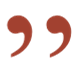 Matt Burton, 
Senior Manager, Project Portfolio Management Info-Tech Research Group
Our understanding of the problem
Project Portfolio Manager or PMO Leader who needs to improve the manageability of his or her backlog.
CIO or IT Leader who needs to improve the throughput and value of IT’s project work.
Keep your project backlog relevant and useful.
Improve IT’s reputation to deliver on what it promises.
Create a maintainable, minimal list of high-value pending projects.
Improve the strategic value of IT projects.
Gain transparency into IT’s processes and constraints in order to inform and improve the approval and prioritization processes.
Project stakeholders – requestors, senior management, executive layer, etc. – who want to improve the strategic focus of IT’s project portfolio.
Tame the Project Backlog – Executive Summary
1. Stop nurturing a zombie project state. Project backlogs are commonly full of ideas that are no longer relevant, but which are kept around for a variety of suspect reasons. There’s nothing to be gained from keeping dead ideas alive. Cleanse backlog zombies to ensure portfolio health. 
2. Invest more wisely. Backlogs are costly, consisting of a considerable accumulation of resource hours. If you’re not getting a good return in terms of started projects, then it’s time to start investing more wisely – or to stop investing altogether.
As portfolio manager, you oversee a backlog of requested projects.
You need to improve the way this backlog functions within the organization. It currently grows at a rate that is impossible to maintain, and the project demand it represents is of questionable value and far outweighs IT’s capacity to reasonably deliver.
Decision makers use the backlog to keep the peace. Lacking the time to assess the bulk of requests, or avoiding difficult conversations with stakeholders, they “approve” everything and leave it to IT to figure it out. 
Projects often come to IT with full external funding and IT is expected to simply accommodate them, regardless of internal limitations.
Keep the best, forget the rest. Develop a near-term approach to limit the role of the backlog to include only those items that add value to the business.   
Shine a light. Improve executive visibility into the health and status of the backlog so that the backlog is taken into account when decision makers approve new work. 
Evolve the organizational culture. Effectively employ organizational change management practices to evolve the culture that currently exists around the project backlog in order to ensure customer-service needs are more effectively addressed. 
Ensure long-term sustainability. Institute processes to make sure that your list of pending projects – should you still require one after implementing this blueprint – remains minimal, maintainable, and of high value.
Secure your portfolio against the specter of the “unstarted”
What is a project backlog?
A project backlog is a portfolio level list of the “unstarted,” i.e. pending project requests that are waiting to be greenlighted. 
Unlike the task-level focus of a product or feature backlog in agile, scrum, and Kanban development methodologies, project backlogs pertain to projects as a whole – not individual tasks.
In some instances, project backlogs consist of requests that have been vetted and formally (or informally) approved; they are merely awaiting resource availability.
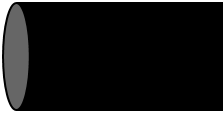 Billing System Overhaul
Accounting System Migration
Sales Data
IT Project Portfolio
Data Classifications
SaaS Initiative
SIP Telephony
Dotcom Replacement
Bug Fix
Website Enhancement
SharePoint Migration
Logistics System Overhaul
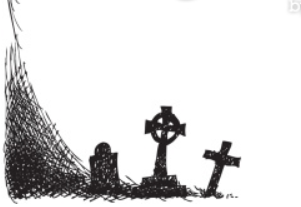 Firewall Replacement
Enterprise AR
More commonly, project backlogs consist of items that have simply been submitted, and have yet to be formally approved or declined.
Windows 10
In either case, the backlog should be actively managed in order to prevent “the unstarted” from exerting a deadly influence on IT’s project portfolio.
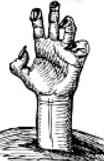 Know your enemy: the unmanaged project backlog
While lengthy project backlogs are rooted in undisciplined intake practices, they have negative impacts that can be measured beyond intake.
At some point, organizations became convinced that intake success was synonymous with the ability to approve more and more projects – regardless of IT’s capacity to deliver them all. 

This misconception fuelled the rise of the unmanaged IT backlog: commonly, a kitchen-sink of project ideas that not only exemplifies the profound imbalance between stakeholder demand and IT resource supply, but that typically lacks much consideration for the actual goals of the business. 

It follows that project backlog culture has largely had negative influence on the IT portfolio. The appetite for new projects grows and grows across organizations, while IT department sizes remain the same – and IT leaders are left to somehow make sense of it all.
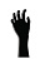 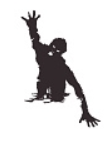 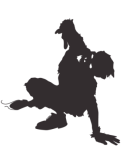 The rise of IT’s project backlog culture
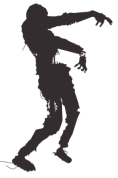 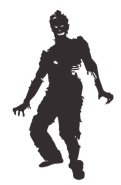 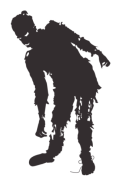 76%
Seventy-six percent of organizations say they have too many projects on the go and an unmanageable and ever-growing backlog of things to get to.
Source: Cooper
Left unregulated, project backlogs pose legitimate threats to IT
Unmanaged backlogs can damage IT’s reputation, destroy the value of the IT portfolio, and strike a blow to the organization’s bottom line.
Unmanaged backlogs can eat away at IT’s reputation. Backlogs can damage IT’s reputation within the organization. When the backlog becomes known as a “black hole,” stakeholders may forgo formal intake channels altogether. At that point, the backlog serves as little more than a list of broken promises that contributes to portfolio confusion.
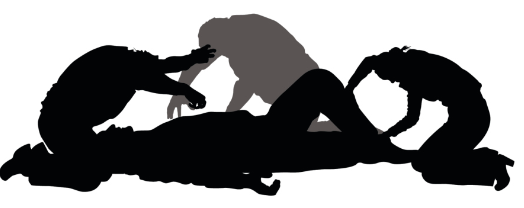 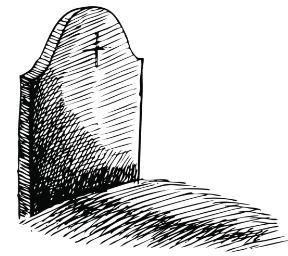 Good ideas often expire in unmanaged backlogs. Stakeholder demand for shiny new objects can frequently eclipse requests that will better facilitate long-term business growth. Without a strategic approach to backlog management, IT may invest more of its efforts in passing trends than in ideas that will advance strategic goals.
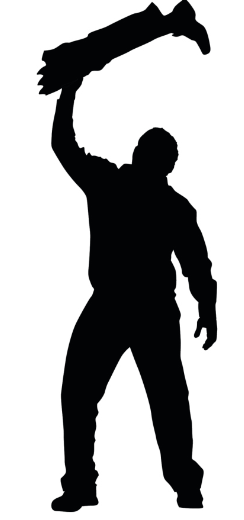 Project backlogs can end up costing organizations an arm and/or a leg. Perhaps most damagingly, backlogs incur a cost that can be measured in terms of time and money. Without a strategic approach to the backlog, organizations can fall into project debt and struggle to keep up with payments year over year.
Being able to quantify the investment of time that makes up the backlog is key in determining the extent to which the backlog is influencing (for better or worse) IT’s abilities to succeed.
There are easy to spot, telltale signs that your backlog may be negatively influencing the value of your portfolio
Signs that your portfolio may already be under attack from the “unstarted”:
The size of your backlog is disproportionate to your current resource capacity. 
If there’s no chance of completing all of the items in your backlog in a reasonable time frame, then chances are your backlog is having a negative influence on your portfolio.
There’s a simple way to gauge it: if you were to stop the intake of new projects today, how long would it take your team to get caught up on the backlog?
As a general rule, if you answer a year or more, then your portfolio is under attack.
Your backlog contains projects that overlap with or contradict one another.
If you are uncertain as to whether or not your backlog contains items that overlap with other requests – or applications and infrastructure already in place – then a more strategic approach to managing your backlog is in order. 
Similarly, if your backlog contains requests that may potentially contradict each other (e.g. one for a server upgrade and another for a cloud migration) then your portfolio is under attack.
Your backlog contains numerous items that are notably dated. 
It should go without saying that if your backlog contains requests that are older than many of your staff in IT, or that originate from stakeholders who have long since retired, then a more strategic approach to managing the backlog is needed. 
As a general rule, if your backlog contains requests that are a year old or older, or that no longer have an identifiable project sponsor, then your portfolio is under attack.
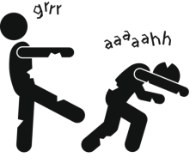 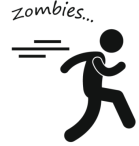 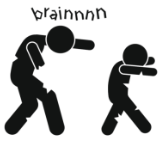 If your project backlog fits any or all of these criteria, you will benefit from the advice and tools in this blueprint.
Defend your portfolio with a backlog management strategy
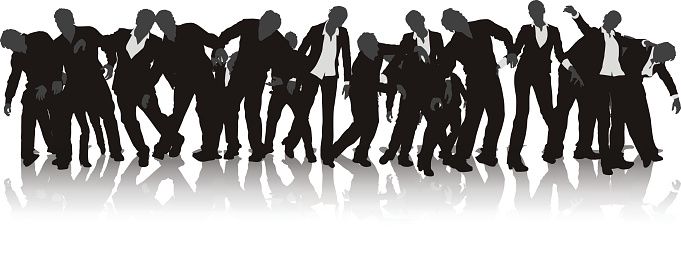 EFFECTIVE BACKLOG MANAGEMENT IS WITHIN REACH
Project backlog management doesn’t require additional overhead, sophisticated processes, or drawn-out deliberations at the executive level. It simply requires a commitment from IT leaders to take a strategic approach to maintaining the backlog.
Indeed, a backlog management strategy can be established in a matter of days, and it can usually be initiated within the authority of the PMO itself.
Companies with a strategic approach to the backlog are more likely to have more even workloads among project staff and a better balance of project vs. non-project work.
The road forward will be rocky for some IT departments. Stakeholders can hold fast to their requests, and many will resist efforts to purge or revise those backlog requests. 
However, with the tools and advice in this blueprint, IT leaders can restore order to even the most unmanageable project backlogs.
Seventy-five percent of Info-Tech clients who have gone through our Project Portfolio Management Diagnostic Program are dissatisfied with manageability of their project backlogs.
75%
N=98, Info-Tech Research Group PPM Current State Scorecard, 2015
Your unregulated backlog needs a management strategy sooner rather than later
IT’s Effectiveness in Enabling Business Objectives
Business stakeholder satisfaction with IT is in decline – and your backlog is making the problem worse. 
From 2011–2013, satisfaction among executives regarding IT’s ability to meet key business objectives has been dropping steadily, most notably with respect to revenue-generating objectives such as product creation and entering new markets. 
An unmanaged backlog will only feed the trend – the longer backlog items sit and collect dust, the more dissatisfied stakeholders become.
Project demand from the business side is steadily increasing – i.e. without a strategy to keep it lean, your backlog is only going to grow.
While satisfaction declines, project demand from the business side grows. The pervasiveness of new technologies and their ever-increasing importance to business success means demand for new IT projects is increasing exponentially. 
As the PMI forecasts, from 2010 to 2020, demand for project practitioners is expected to increase by over 13.4 million globally, numbering more than 41.5 million by the end of the decade. 
As more and more projects come through the door, a strategy to deal with the growing backlog will be a must.
Source: PMI. “2015 Global Job Report”
Source: McKinsey & Company. “IT Under Pressure: McKinsey Global Survey Results”
Effective backlog management supports the goals of portfolio management
When organizations discuss their top reasons for developing PPM discipline, their reasons align with the core benefits of effective backlog management.
WHY DO ORGANIZATIONS PRACTICE
 PORTFOLIO MANAGEMENT?
In a recent PMI survey with over 1000 project, program, and portfolio management professionals, “Customer Satisfaction” and “Cost Reduction” were cited as the top reasons for practicing portfolio management.

Taking a strategic approach to the project backlog supports both of these goals. 

By ensuring that IT can deliver on what it promises, backlog management can serve as the foundation for the PMO’s approach to effective customer service.

In eliminating the waste that can incur in unregulated backlogs, a lean backlog management strategy serves as a source of cost savings that is within the reach of the portfolio owner and which can be achieved on his or her own authority.
Source: PMI
Backlog management helps facilitate project success
A lean backlog can help foster enterprise agility, and Info-Tech has found significant correlations between the agility of project teams and project success.
Technological and economic changes have become increasingly hard to predict. Vigilance and agility are required by the PMO and project teams in order to respond to the instability and uncertainly inflicted by external factors.

Unregulated backlogs can thwart such responsiveness. They commonly obscure strategic vision, and weigh portfolios down with a sense of obligation to stakeholder ideas that are frequently outdated and obsolete.
A healthy project management process and a healthy portfolio management process is proactive in weeding out projects… that are no longer justified.
– Vaughn Merlyn, BRMP
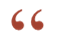 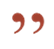 “Agility of project teams”
Info-Tech’s diagnostic data shows a significant correlation between the agility of project teams and stakeholder satisfaction across three key success categories.
Combat your unmanaged backlog with a three-pronged approach
Follow Info-Tech’s advice to get your list of unstarted projects down to a more manageable level and to keep it down.
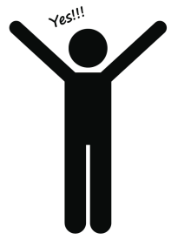 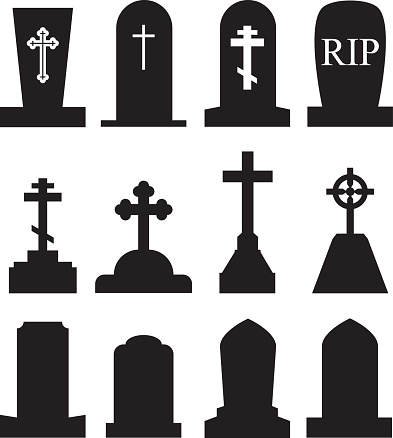 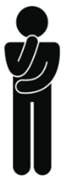 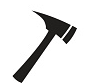 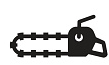 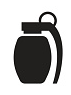 Develop a Battle Plan
Eliminate Zombie Requests
Protect the Portfolio Against the Return of the “Unstarted”
Determine backlog origins and costs:
Calculate the value of your backlog investments.
Root out the sources that contribute to backlog unmanageability.
When to do it: immediately.
Perform a near-term cleanse:
Eliminate dated, low-value requests from the backlog in order to get the list of pending projects down to a manageable level.
When to do it: over the course of one to three days, once you have calculated your backlog ROI and determined sources.
Implement a long-term strategy:
Develop a strategy to keep the backlog minimal and high-value, with a reliable throughput ratio quarter after quarter, year after year. 
When to do it: ongoing – in the wake of your near-term cleanse.
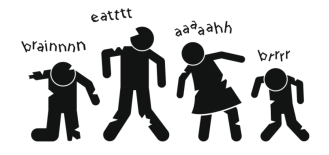 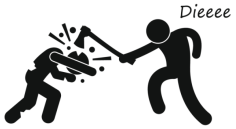 Near-Term Relief
Long-Term Solution
Start building your battle plan by sizing up your backlog
Phase one of this blueprint will help you calculate the costs in order to right-size your management strategy.
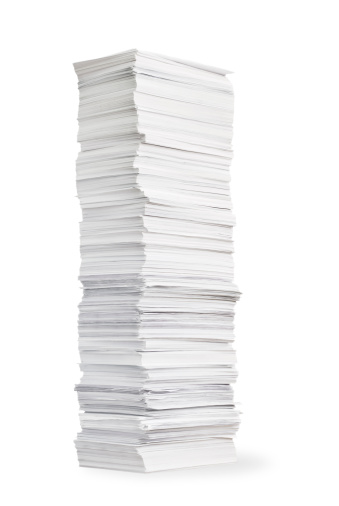 Sunk Costs
Ongoing Costs
The Anatomy of a Project Backlog:
Executive time spent evaluating requests.
Time spent by adding new items.
A backlog is a result of labor and represents an investment of the organization’s time and money. 

Armed with data about the amount of time and money that have gone into the construction of the backlog, you can begin to measure the cost and weigh the value of this investment to the organization.

To this end, Info-Tech’s Project Backlog ROI Calculator will help you to:
Quickly calculate the overall time invested in the backlog by requestors, IT staff, and executive stakeholders (i.e. hours spent developing requests and business cases, and assessing and reassessing items).
Assign a ROI score based upon the throughput rate of items in your backlog.
PMO time spent processing requests.
Time spent by the PMO maintaining and assessing the list.
Requestor time spent developing and submitting requests.
Time spent by executives reassessing old items.
Reputational Costs
Depending on the return (or lack thereof) that organizations get from these investments of time, reputational costs can be felt in terms of a loss of trust or confidence in IT.
Round out your battle plan by identifying the roots of your organization’s backlog culture
The backlog is used as a tool to keep requesters quiet
Requests are simply added to the backlog because IT has a “must serve the customer” mentality.
Ultimately, this approach is self-defeating. While it may serve some customer service function in the short term, in the long term, as requests go stale and neglected, it leads to strained stakeholder relations.
Inaccurate forecasts of resource availability
Without the ability to approve new projects based upon reliable resourcing forecasts, project timelines will begin to bleed into the projected start dates of backlog items.
As the effects of inaccurate forecasts accumulate over time, poor resource utilization will impede IT’s ability to drive the throughput of backlog items.
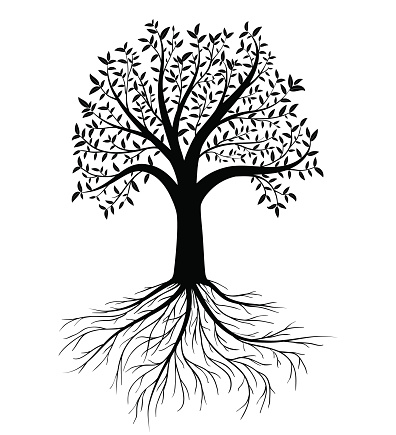 Poorly defined organizational nomenclature
Organizational politics negatively influence intake processes
Inconsistent definitions from one department to the next around key project
IT is often in a position where it is unable to say “no” to requests that are of low value due to the influence of the requestor or a cultural appetite for the latest new thing.
and portfolio management terms can often contribute to unhealthy backlog cultures.
Ultimately, without a well-defined nomenclature around such things as what “approved” means, and what having a request in the backlog entails, requestors will form unrealistic expectations for the future of their requests.
Without the ability to decline low value and unfeasible requests, IT’s backlog “problem” will persist.
In addition to helping you calculate your backlog ROI score, Phase one will help you identify which of the sources fuel backlog unmanageability at your organization. Unless the problem is addressed at the root, any gains made in the near-term will simply fade away as old, unhealthy habits re-emerge and take hold.
Phase
1
Then develop a backlog management strategy that will scale to the needs of your organization
In Phases two and three respectively, we will execute your near-term cleanse and implement your long-term strategy.
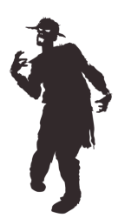 Phase 3: Long-Term Strategy
Phase 2: Near-Term Cleanse
The Purpose
The Purpose
Increase the manageability of the backlog by updating stale requests and removing dead weight.
Develop and maintain a manageable backlog growth rate by establishing a backlog management process.
Required Actions
Required Actions
Categorize backlog items into those that can stay on the backlog, those that need to be revised and resubmitted, and those that should be removed (as declined or no longer relevant).
Work with stakeholders to develop sustainable backlog management processes that will help ensure backlog items remain optimally fresh and relevant to the organization.
Required Tools
Required Tools
Current state backlog data
An updated prioritization scorecard
Communications strategy
A backlog dashboard
A backlog Management Tool
An organizational change management strategy
In the long run, executive engagement is key to bringing balance to IT’s workload. 
Your long-term strategy needs to facilitate executive awareness about IT’s workload and help foster executive support in bringing the backlog, and IT workloads more generally, down to manageable levels.
Info-Tech’s approach to backlog management is centered around four core PPM competencies
Organizational Change Management
A shift away from the  cultures that fuel backlog growth will require a significant amount of OCM discipline in order to change old bad habits and foster new healthy ones.
Stakeholder Management 
Every sponsor believes their request is essential. Effective backlog management is synonymous with effective stakeholder management and effective communication of portfolio decisions.
Intake
Discipline
Backlog manageability is intimately connected to your ability to funnel new requests into a centralized workflow, with review and approval done in batches.
Capacity
Awareness  
The ability to effectively maintain the backlog depends heavily on the awareness of resource capacity as communicated and demonstrated by the PMO.
IT Project Portfolio
Request
Rooted in these competencies, the goal of this blueprint is to make your backlog useful.
“Useful” in this context means helping to facilitate the throughput of high-value projects.
Request
Completed
Project
Completed
Project
Request
Completed
Project
Request
Info-Tech’s approach to backlog management is informed by industry best practices and rooted in practical insider research
While project portfolio management literature has tragically little to say on the topic of unregulated project backlogs, industry best practices can still provide insight – so long as they’re consumed with a view of the day-to-day reality of IT departments in 2016. 

Info-Tech uses PMI and COBIT5 frameworks for certain areas of this research. Contextualizing the influence of the backlog within these frameworks clarifies its importance and ensures that our assessment is focused on key priority areas. These frameworks are used as starting points for assessing the backlog within the context of wider business processes and within specific components of PPM.
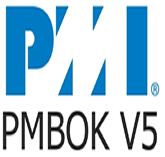 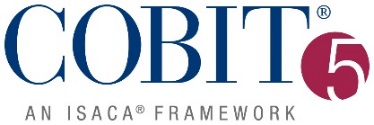 COBIT 5 is the leading framework for the governance and management of enterprise IT.
PMBOK is the leading project management industry framework, providing project management best practices and process guidelines.
In addition to industry-leading frameworks, our best-practice approach is enhanced by the insights and guidance from our analysts, industry experts, and clients.
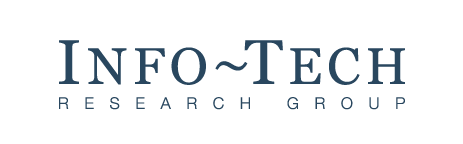 Our peer network of over 33,000 happy clients proves the effectiveness of our research.
33,000+
Our team conducts 1,000+ hours of primary and secondary research to ensure that our approach is enhanced by best practices.
1,000+
Use these icons to help direct you as you navigate this research
Use these icons to help guide you through each step of the blueprint and direct you to content related to the recommended activities.
This icon denotes a slide where a supporting Info-Tech tool or template will help you perform the activity or step associated with the slide. Refer to the supporting tool or template to get the best results and proceed to the next step of the project.
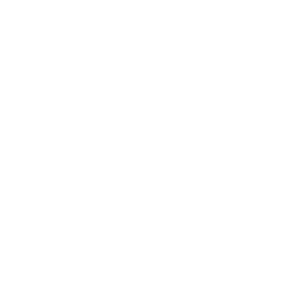 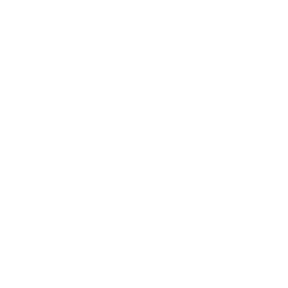 This icon denotes a slide with an associated activity. The activity can be performed either as part of your project or with the support of Info-Tech team members, who will come onsite to facilitate a workshop for your organization.
Large enterprise IT department leaves the backlog behind when moving to a new PPM solution
CASE STUDY
Industry
Source
Transportation
Info-Tech Client
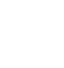 Complication
Resolution
Situation
The backlog of unstarted projects competes with two distinct portfolios of new requests to get resourcing from a single pool of people:

Highly visible, high-cost strategic projects overseen by executive management.
Less visible, smaller projects introduced at the manager/director level without significant governance or oversight.

In a climate that is already resource constrained, projects in the backlog have little opportunity to get resourcing.
Intake processes were revamped with the expectation that insufficient capacity is a valid reason for declining requests. 

The less visible projects became more visible in terms of the resources needed.

A new PPM solution was introduced, but the database was populated only with ongoing projects. The old backlog remains in the previous PPM tool, but is unlikely to be used as a future source of project intake. 

In the new paradigm, “No” means “Not Now.”
A large enterprise was undergoing a strategic transformation and  introducing a whole new breed of strategic projects, while its backlog of unstarted projects had grown to more than 1500.

IT did not have the authority to decline project requests on the basis of alignment or capacity to deliver. Consequently, projects were routinely “approved” with little expectation of starting.

Addition to the backlog became a euphemism for being informally declined. In other words, “Yes but Not Now” really meant  “No and Never.”
Info-Tech offers various levels of support to best suit your needs
Consulting
Workshop
Guided Implementation
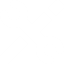 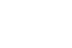 DIY Toolkit
“Our team does not have the time or the knowledge to take this project on. We need assistance through the entirety of this project.”
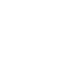 “We need to hit the ground running and get this project kicked off immediately. Our team has the ability to take this over once we get a framework and strategy in place.”
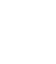 “Our team knows that we need to fix a process, but we need assistance to determine where to focus. Some check-ins along the way would help keep us on track.”
“Our team has already made this critical project a priority, and we have the time and capability, but some guidance along the way would be helpful.”
Diagnostics and consistent frameworks used throughout all four options
Tame the Project Backlog – Project Overview
2. Execute a Near-Term Backlog Cleanse
3. Ensure Long-Term Backlog Manageability
1. Create a Backlog Battle Plan
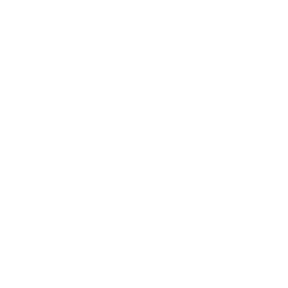 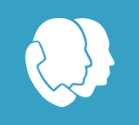 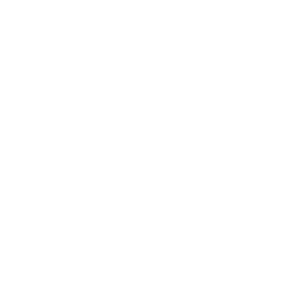 Follow Info-Tech’s blueprint to tame your project backlog
Create a Project Backlog Battle Plan
Execute a Near-Term Project Backlog Cleanse
Ensure Long-Term Project Backlog Manageability
Complete a Cleanse of Your Project Backlog
Calculate the Cost of Your Project Backlog
Choose a Project Backlog Management Model
Estimate the costs of your backlog.
Weigh the value of this investment in terms of backlog items that evolve to started projects.
Choose a target ratio for your project backlog cleanse.
Establish roles and accountabilities for before, during, and after the cleanse.
Determine criteria for keeping and cancelling backlog projects.
Review the existing backlog and eliminate low-value items.
Foster executive awareness of, and engagement with, the project backlog. 
Review Info-Tech’s range of backlog management models and choose the one that is best for your organization.
Project Backlog ROI Calculator
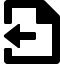 Project Backlog Operating Plan Template
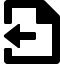 Survey the Root Causes of Your Project Backlog
Project Backlog Management Tool
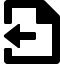 Determine the root causes that contribute to the unmanageability of your backlog. 
Understand the damage that your backlog inflicts on your IT portfolio.
Implement a Long-Term Management Strategy
Clarify approval processes.
Configure Info-Tech’s Project Backlog Management Tool.
Define backlog roles and responsibilities.
Finalize your operating plan.
Perform Stakeholder Outreach
Develop a communication plan to inform sponsors of cleanse results.
Devise a strategy for responding to resistance and discontent.
Backlog Root Cause Analysis
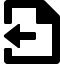 Project Backlog Stakeholder Communications 
Template
Project Backlog Manager Job Description
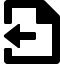 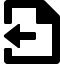 Workshop overview
Contact your account representative or email Workshops@InfoTech.com for more information.